Ing. Jan Kroupa
Generální ředitel ŘSD ČR
Stav realizace a přípravy dálnice D11 na území České republiky
Ing. Marek Novotný
Ředitel ŘSD ČR, Správa Hradec Králové
Stav realizace a přípravy dálnice D11 na území České republiky
Realizovaný stavební úsek D11
1105/2 Osičky – Hradec Králové
Připravované stavební úseky D11
1106 Hradec Králové – Smiřice,
1107 Smiřice – Jaroměř,
1108 Jaroměř – Trutnov,
1109 Trutnov – st. hranice.
Intenzity dopravy – současný stav
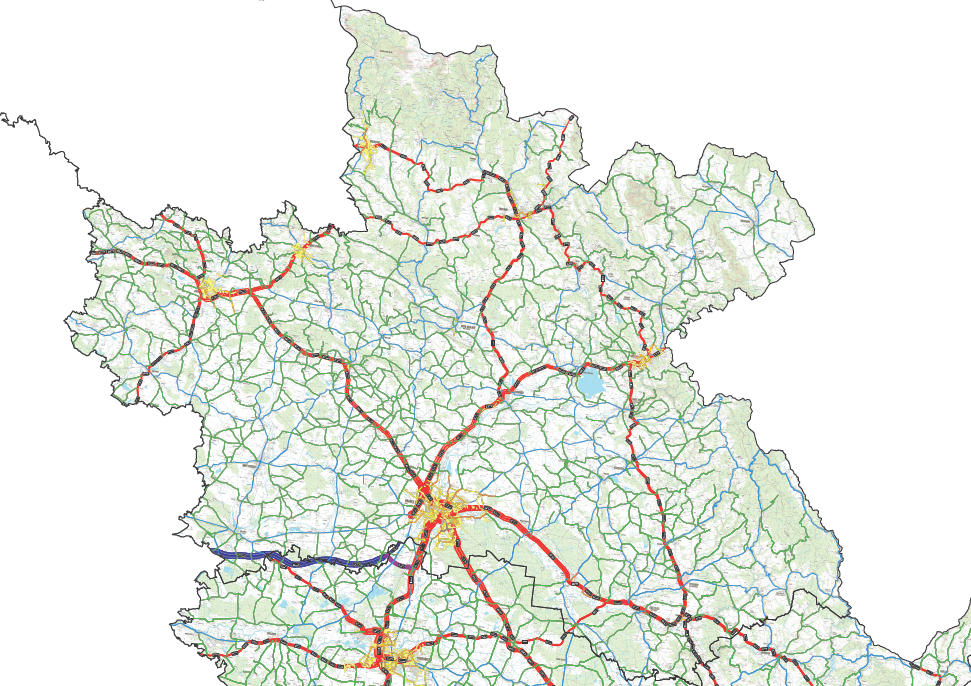 Zatížení sil. sítě (voz./24 h)

I/33 Hradec Králové - Smiřice: cca 14 500
I/33 Smiřice - Jaroměř:            cca 13 000

I/37 Jaroměř – Trutnov:            cca  6 500
I/16Trutnov – st. hranice:          cca  2 000
Intenzity dopravy - výhled
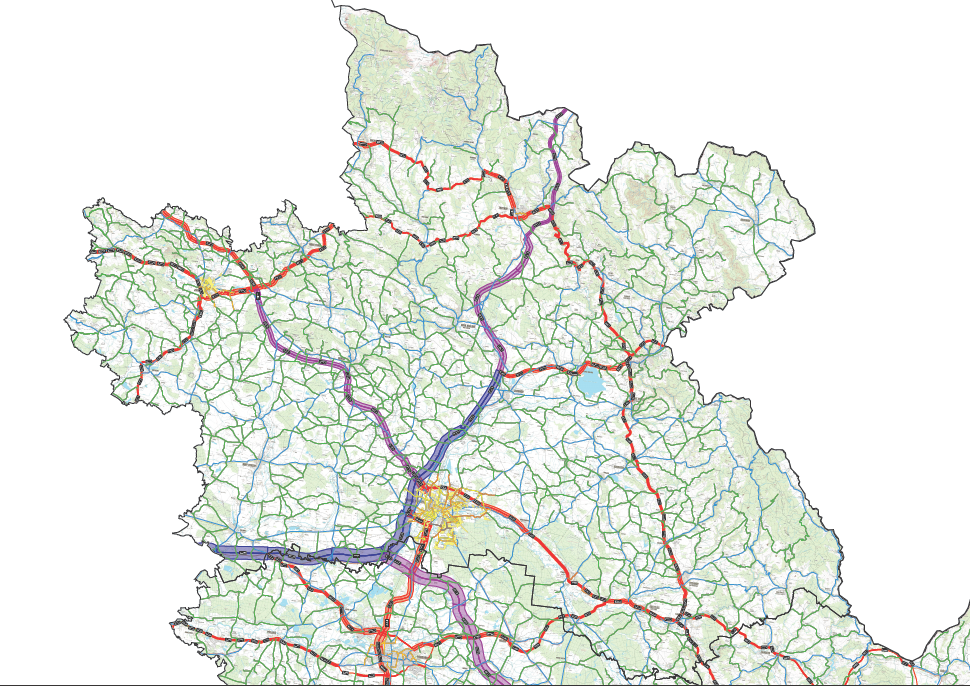 Zatížení sil. sítě (voz./24 h)

    D 11 1106 Hradec Králové - Smiřice: cca 32 000 
    D 11 1107 Smiřice - Jaroměř:            cca 28 000 – 22 000

    D 11 1108 Jaroměř – Trutnov:            cca  18 000
    D 11 1109 Trutnov – st. hranice:          cca  11 000
D11, 1105/2 Osičky – Hradec Králové
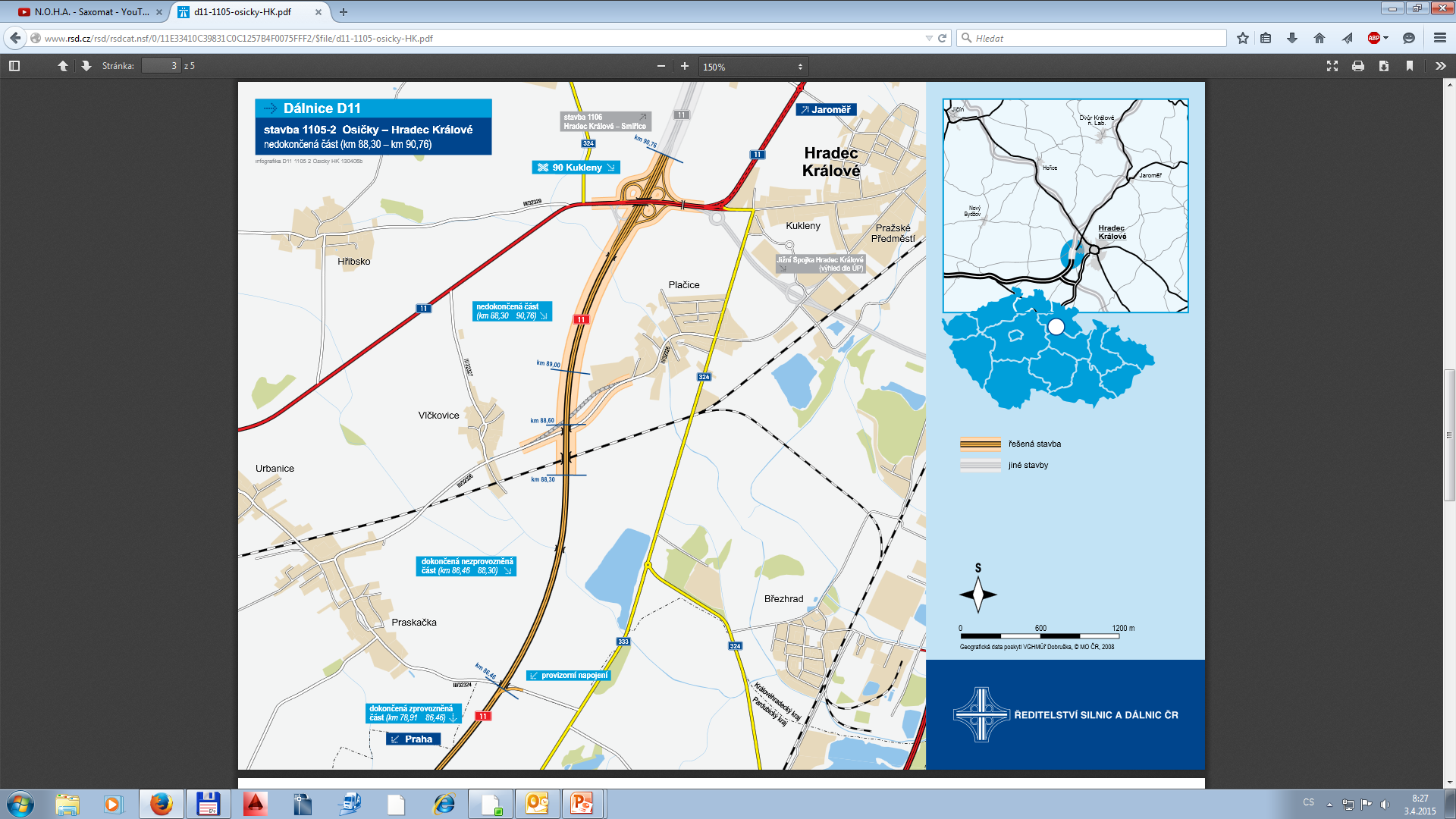 D11, 1105/2 Osičky – Hradec Králové
Kategorie:		D 27,5/120
Délka úseku: 	10,830 km

Náklady stavby: 4 319 481 000 Kč (bez DPH a valorizace)
Příprava stavby:

km 78,910 – km 86,460: provozovaná část.
km 86,460 – km 88,300: stavebně dokončená, neprovozovaná část.
km 88,300 – km 90,760: vydáno stavební povolení, od 07/2014  						    probíhá realizace stavby.

Zprovoznění dálnice: 08/2017
Dokončení stavby: 08/2018
D11, 1106 Hradec Králové – Smiřice
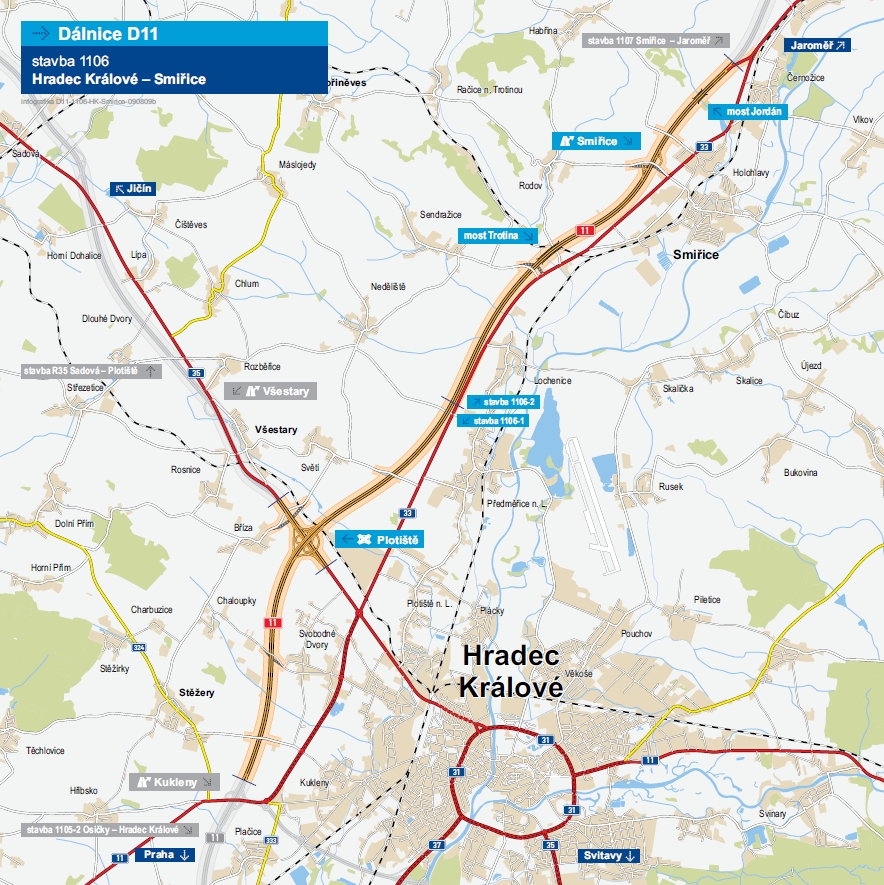 D11, 1106 Hradec Králové – Smiřice
Kategorie:		D 27,5/120
Délka úseku: 	15,460 km (v úseku 2x MÚK)

Předpokládané náklady stavby: 6 921 672 000 Kč (bez DPH)
Příprava stavby:
Vydáno platné územní rozhodnutí, na dílčí stavební objekty vydáno stavební povolení, na ostatní zahájeno stavební řízení.  
Vykoupeno cca 99,94% pozemků trvalého záboru pro úsek Hradec Králové – Předměřice n.L a pro úsek Předměřice n.L – Smiřice cca 99,76% pozemků trvalého záboru. 

Předpokládaný termín zahájení stavby: 2017/2018
D11, 1107 Smiřice – Jaroměř
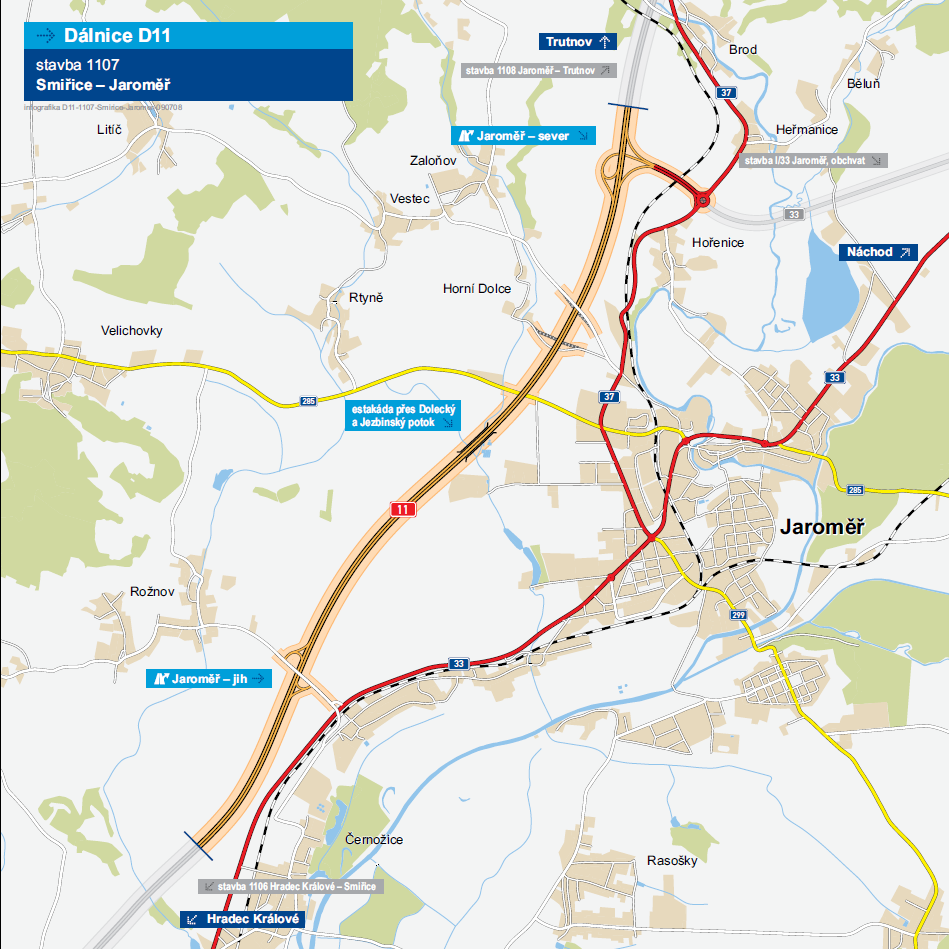 D11, 1107 Smiřice – Jaroměř
Kategorie:		D 27,5/120
Délka úseku: 	7,390 km (v úseku 2x MÚK)

Předpokládané náklady stavby: 3 290 812 541 Kč (bez DPH)
Příprava stavby:

Vydáno platné územní rozhodnutí, na dílčí stavební objekty vydáno stavební povolení, na ostatní zahájeno stavební řízení. 
Vykoupeno cca 98,49% pozemků trvalého záboru.

Předpokládaný termín zahájení stavby: 2017
Vybrané problémy investiční přípravy:

Novelizace zákona č. 100/2001 Sb. EIA  (od 1.4.2015 jako zák. č. 39/2015 Sb.)

Vyvlastňovací řízení (postupy úřadů a lhůty jsou rozdílné napříč ČR).

Problematické vyvlastnění spoluvlastnických podílů, pozemků zatížených omezením vlastnického práva (exekucí).

Služebnosti (stanovení minimální náhrady).

Obecně nestabilní právní prostředí (např. změny zákona č. 416/2009 Sb.).

Archeologické průzkumy – nadlimitní zakázky ve vazbě k rozsahu předpokládaných nalezišť.
D11, 1108 Jaroměř – Trutnov
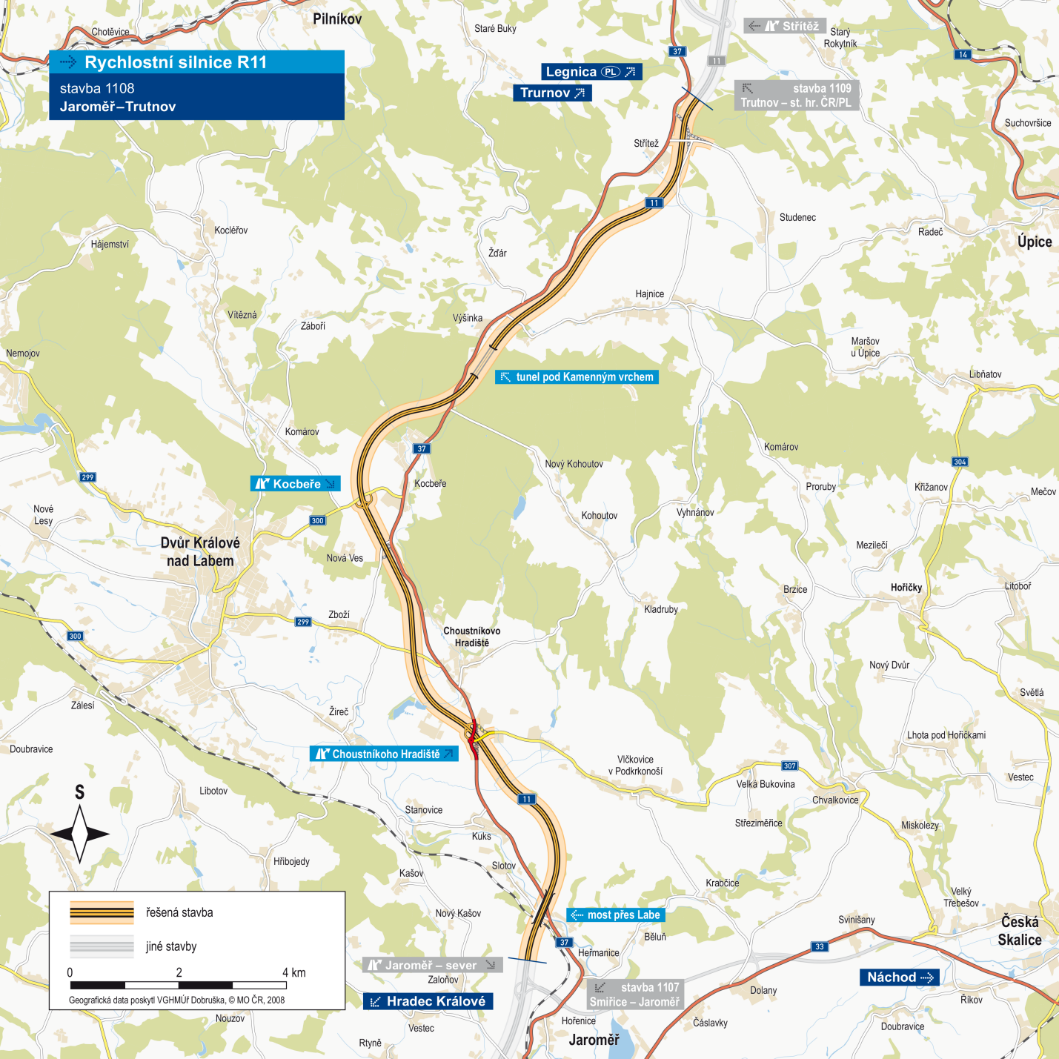 D11, 1108 Jaroměř – Trutnov
Kategorie:		R 25,5/120
Délka úseku: 	19,630 km (v úseku 2x MÚK, 1 tunel)

Náklady stavby: 12 367 060 000 Kč (bez DPH)
Příprava stavby:

Vydáno stanovisko EIA podle zák. č. 100/2001 Sb., bylo požádáno o Závazné ověřovací stanovisko EIA.
Zpracován předběžný geotechnický průzkum a koncept DÚR.
Předpoklad vydání ÚR: 2017
D11, 1109 Trutnov – st. hranice
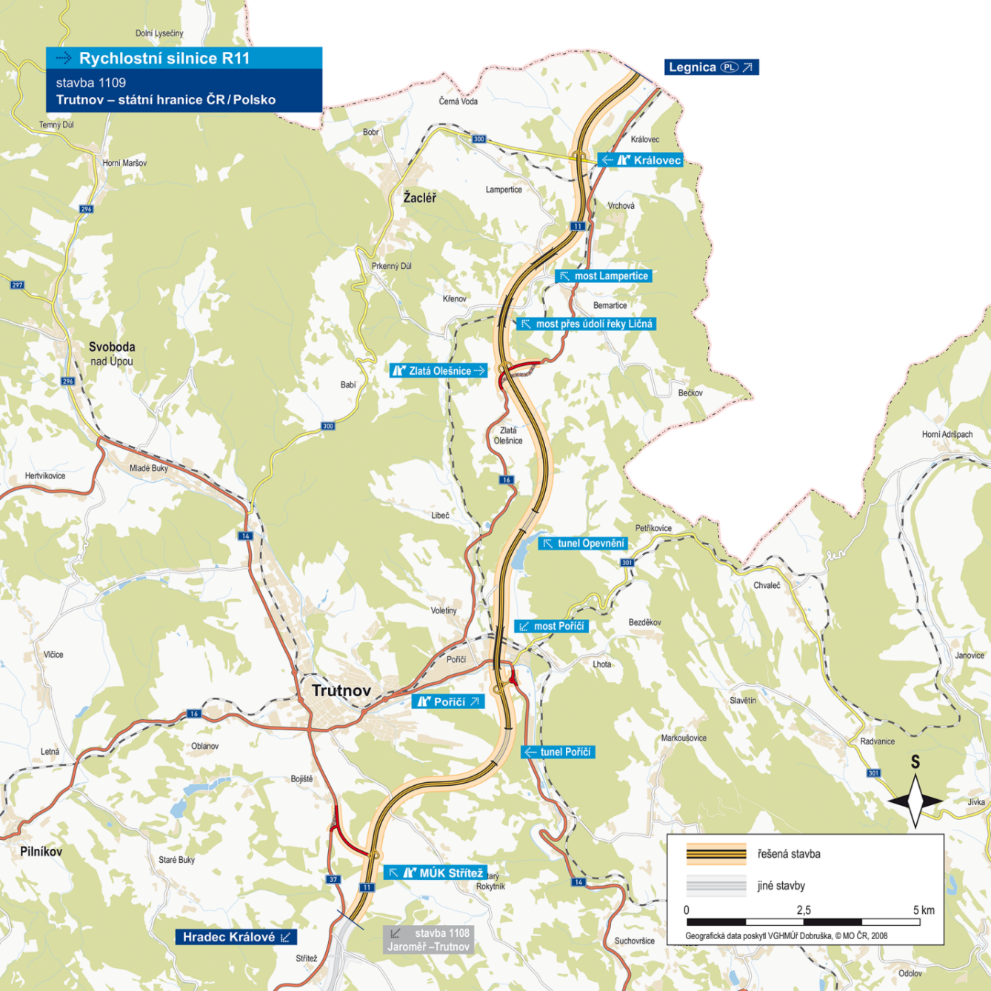 D11, 1109 Trutnov – st. hranice
Kategorie:		R 21,5/100
Délka úseku: 	21,320 km (v úseku 3x MÚK, 2 tunely)

Náklady stavby:  15 371 424 000 Kč (bez DPH)
Příprava stavby:

Vydáno stanovisko EIA podle zák. č. 100/2001 Sb., bylo požádáno o prodloužení platnosti stanoviska EIA a o Závazné ověřovací stanovisko EIA.
Zpracován předběžný geotechnický průzkum .
Probíhá zpracování konceptu DÚR a vyhledávací studie SÚD Střítež.
Předpoklad vydání ÚR: 2017
Příprava stavby S3 v Polsku
Mezivládní dohoda ČR-Polsko uzavřená v roce 2005.

Došlo ke koordinaci směrového, šířkového a výškového uspořádání D11 a S3. 

Polská a česká strana podepsala v 02/2016 Memorandum o propojení silnic S3 a R11.

V 02/2016 byla oběma státy předložena žádost o spolufinancování z EU fondu CEF (Connecting Europe Facility).
Děkuji za pozornost.


Ing. Marek Novotný
Ředitel ŘSD ČR, Správa Hradec Králové
Pouchovská 401, 503 41 Hradec Králové
E-mail: marek.novotny@rsd.cz
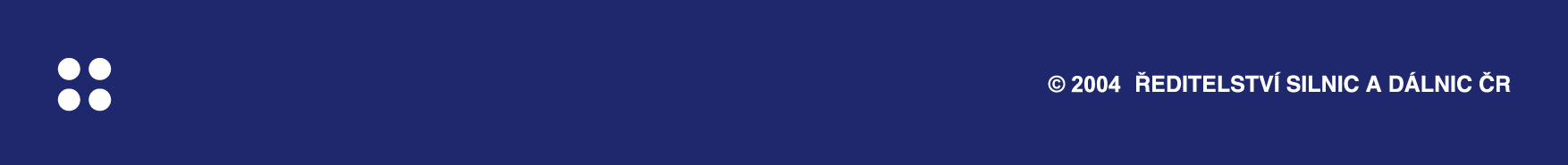 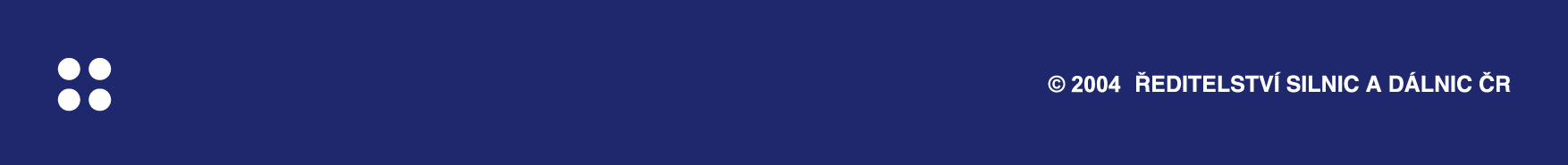 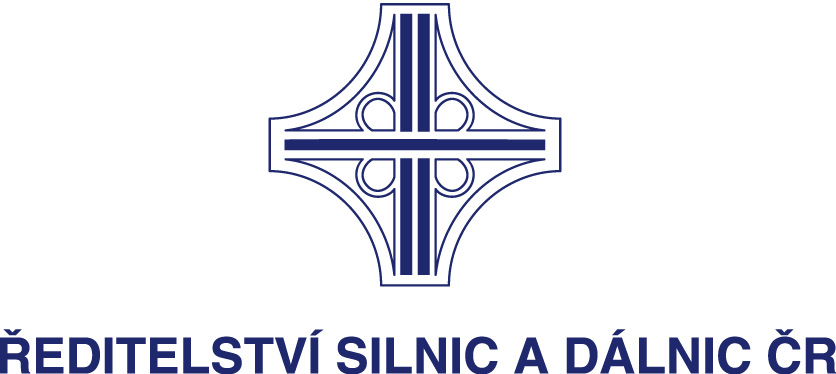 © ŘSD 2016